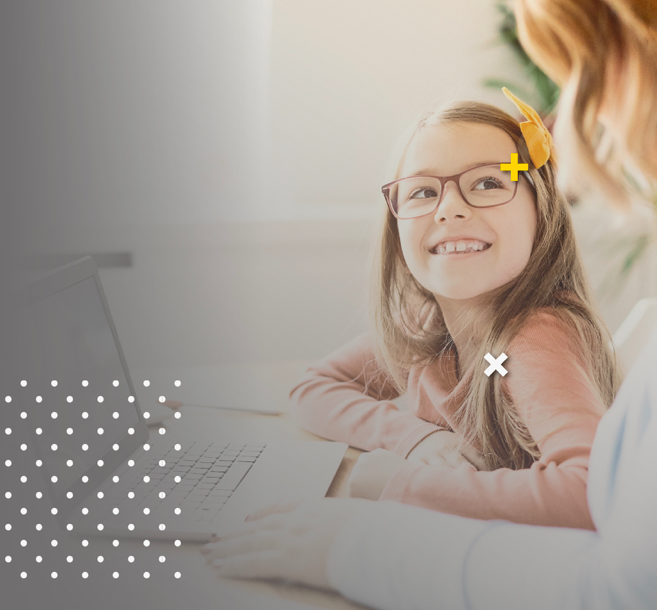 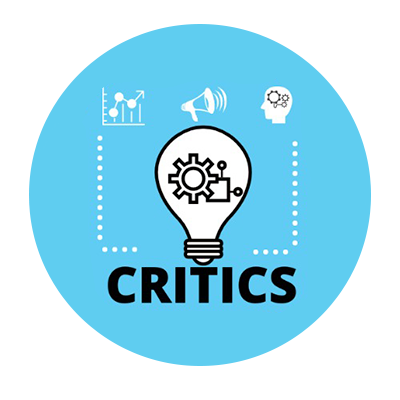 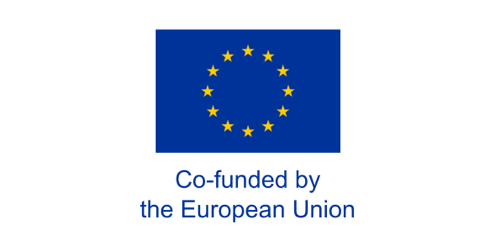 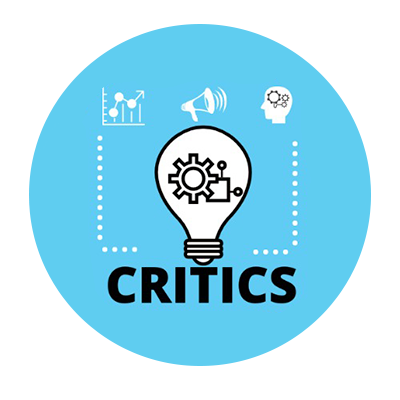 Challenges in the digital age
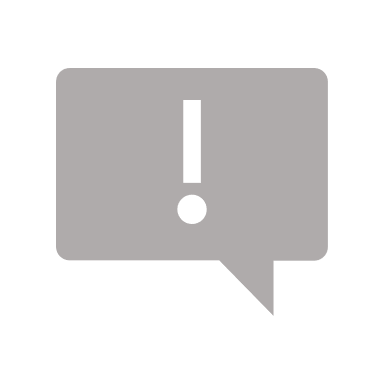 Important
Youth should have life experiences as an alternative to digital realities
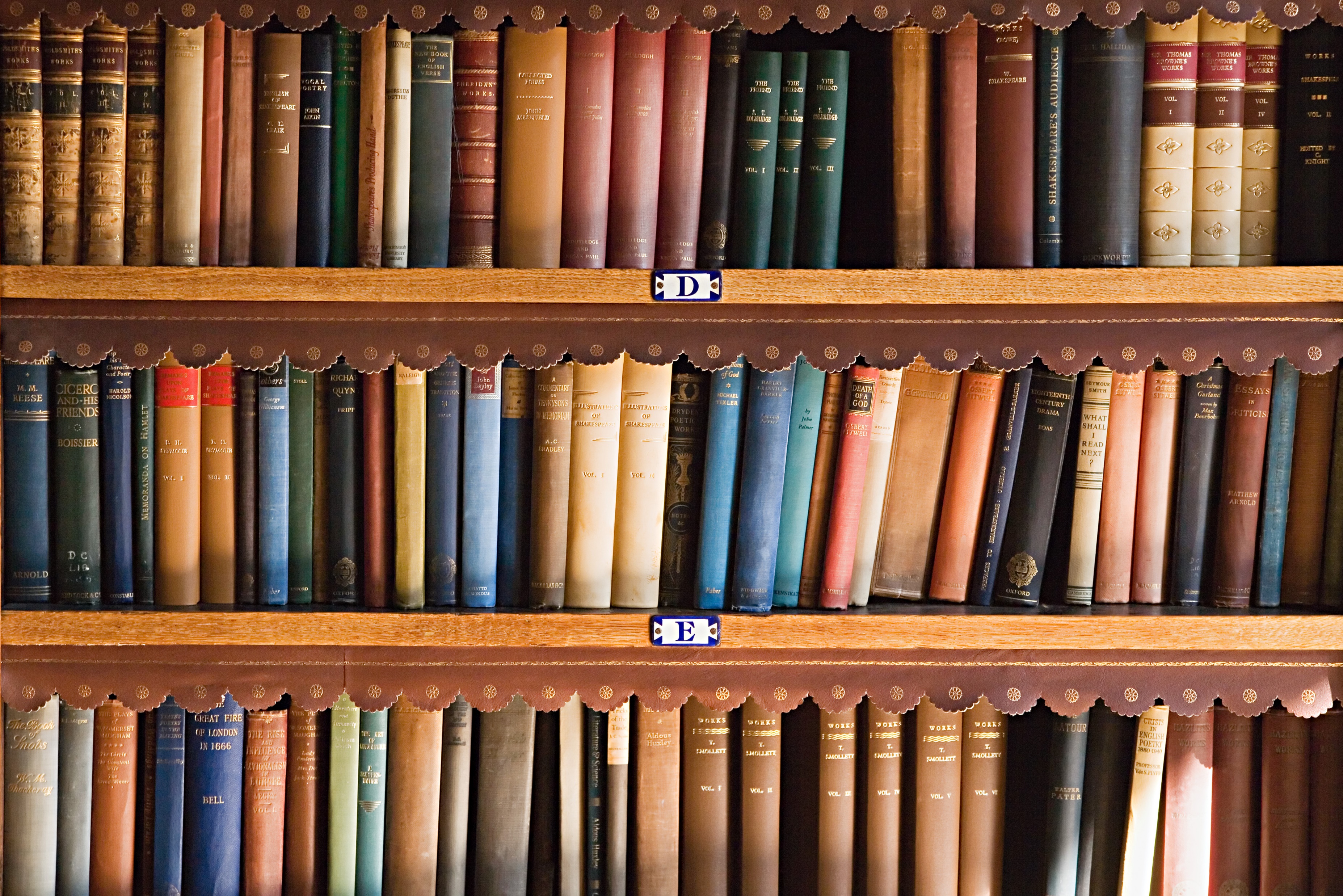 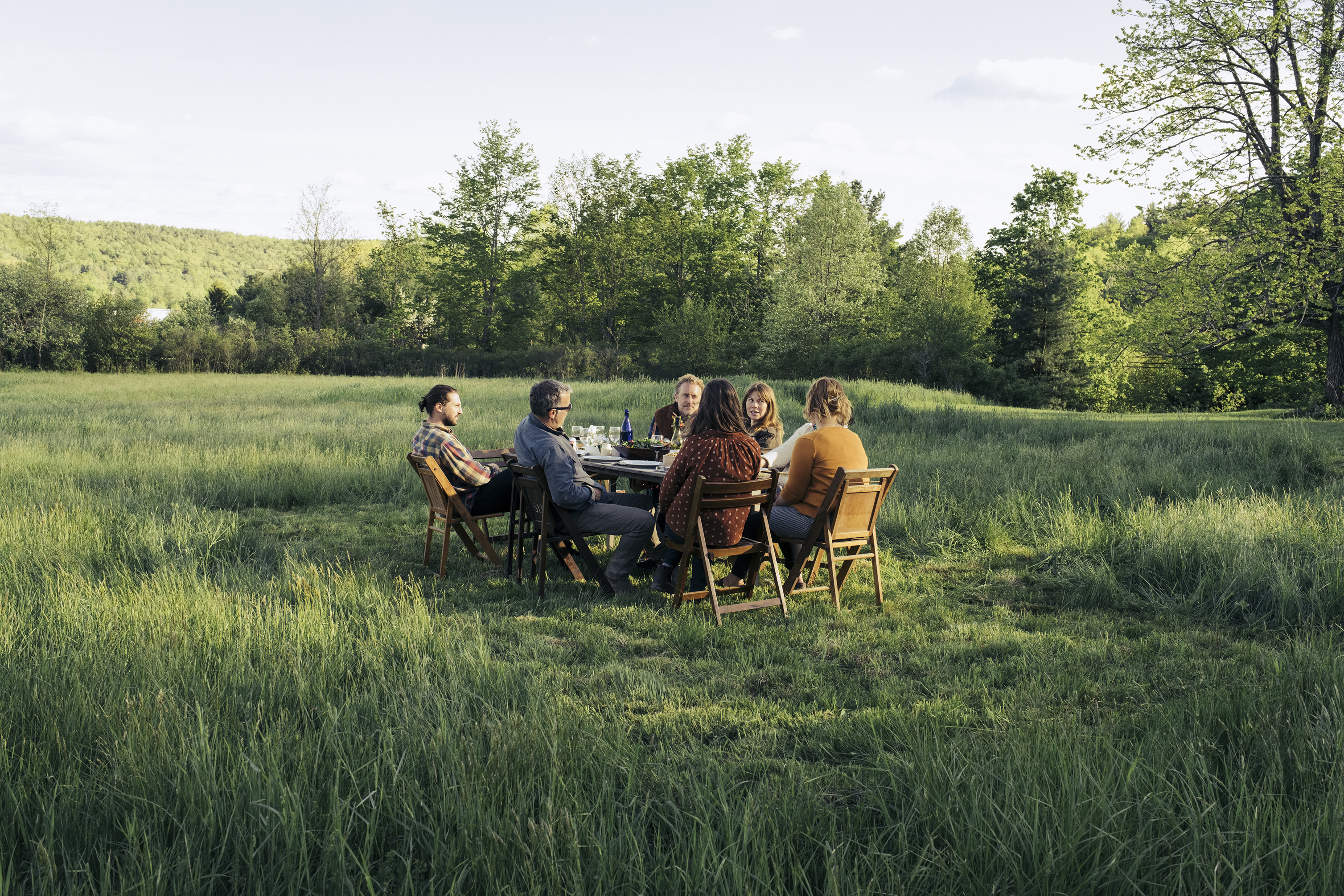 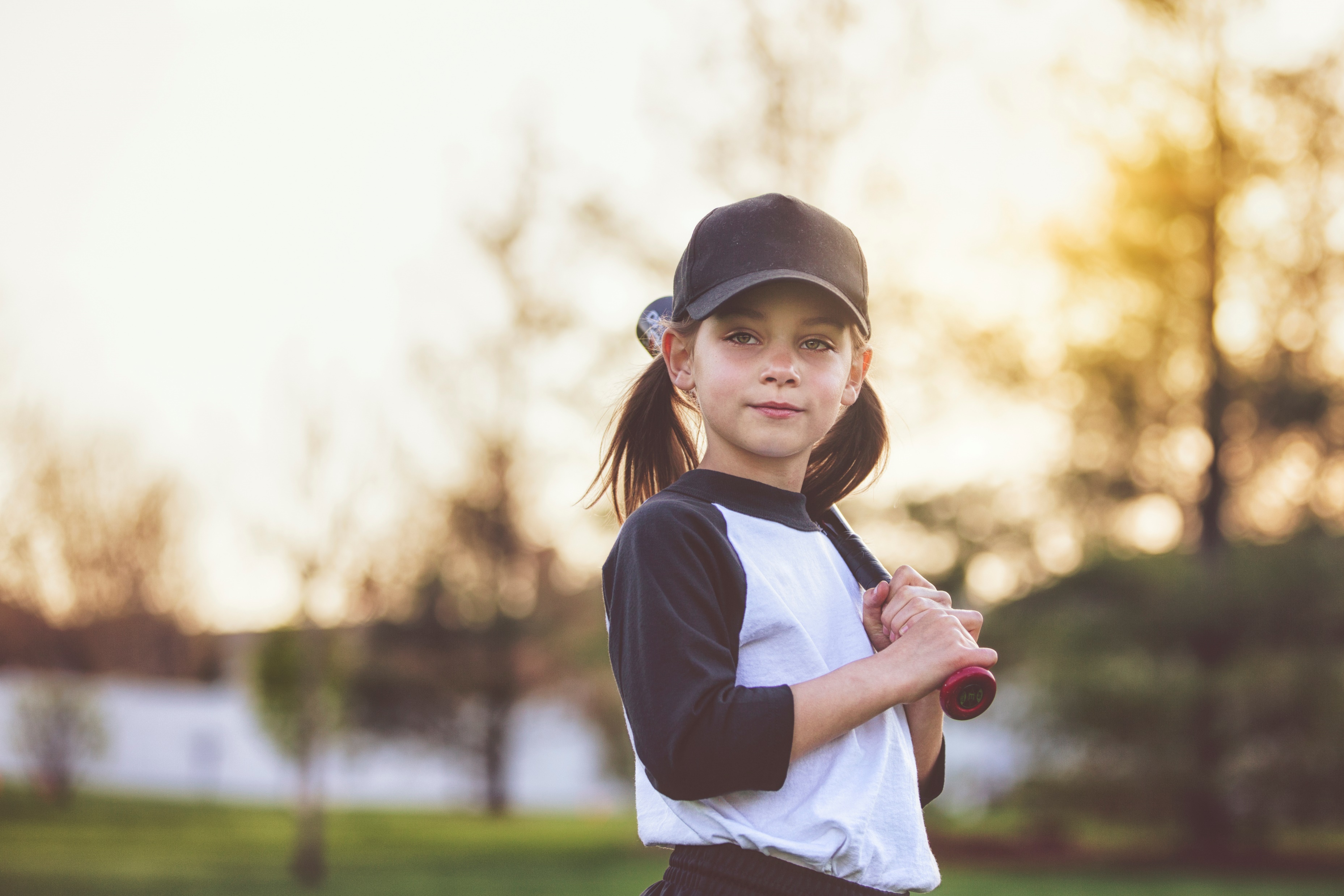 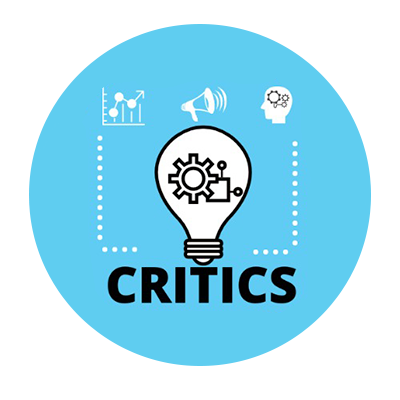 Challenges in the digital age
Comunication: Adults / Young People
“Who are you talking to online (classmates, friends from the same city / abroad, strangers)?";
How long do you think you'll be online?
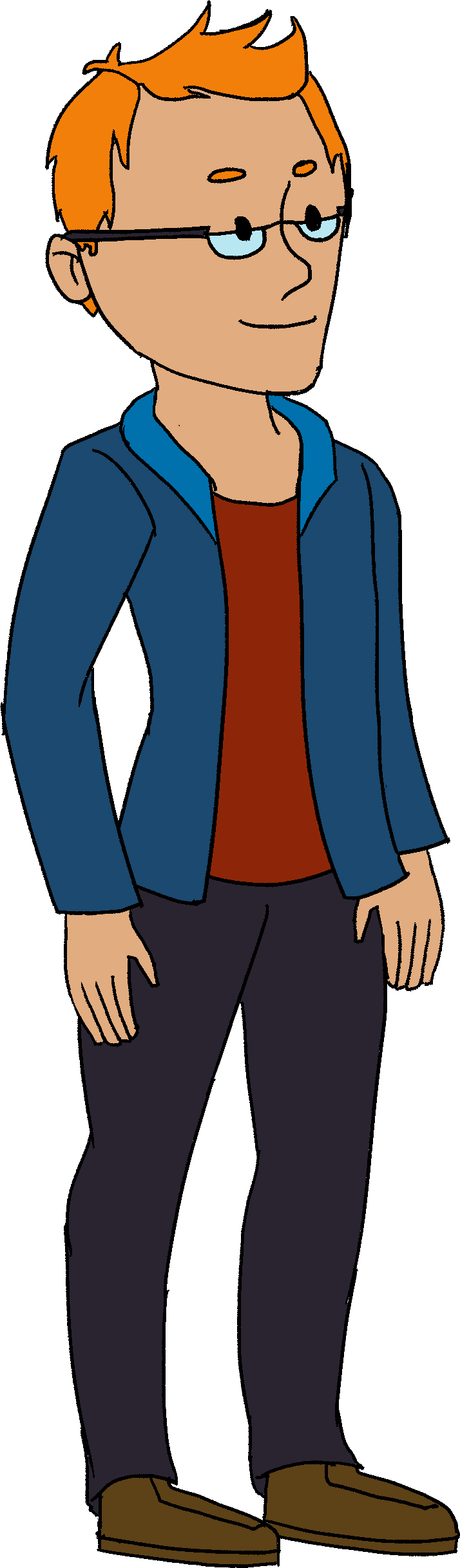 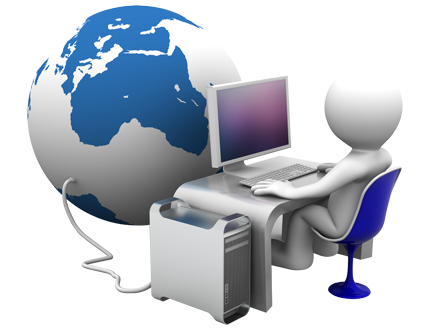 What are you doing online?
What are you accessing online (type of sites, platforms, etc.)?
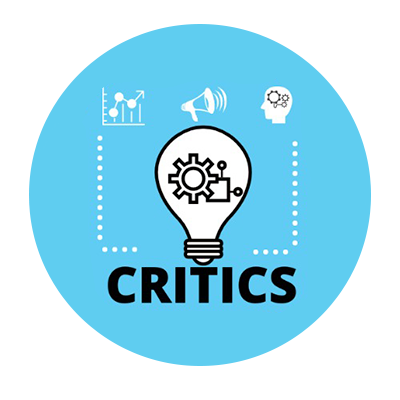 Challenges in the digital age
Work together - negotiate to set rules and limits.
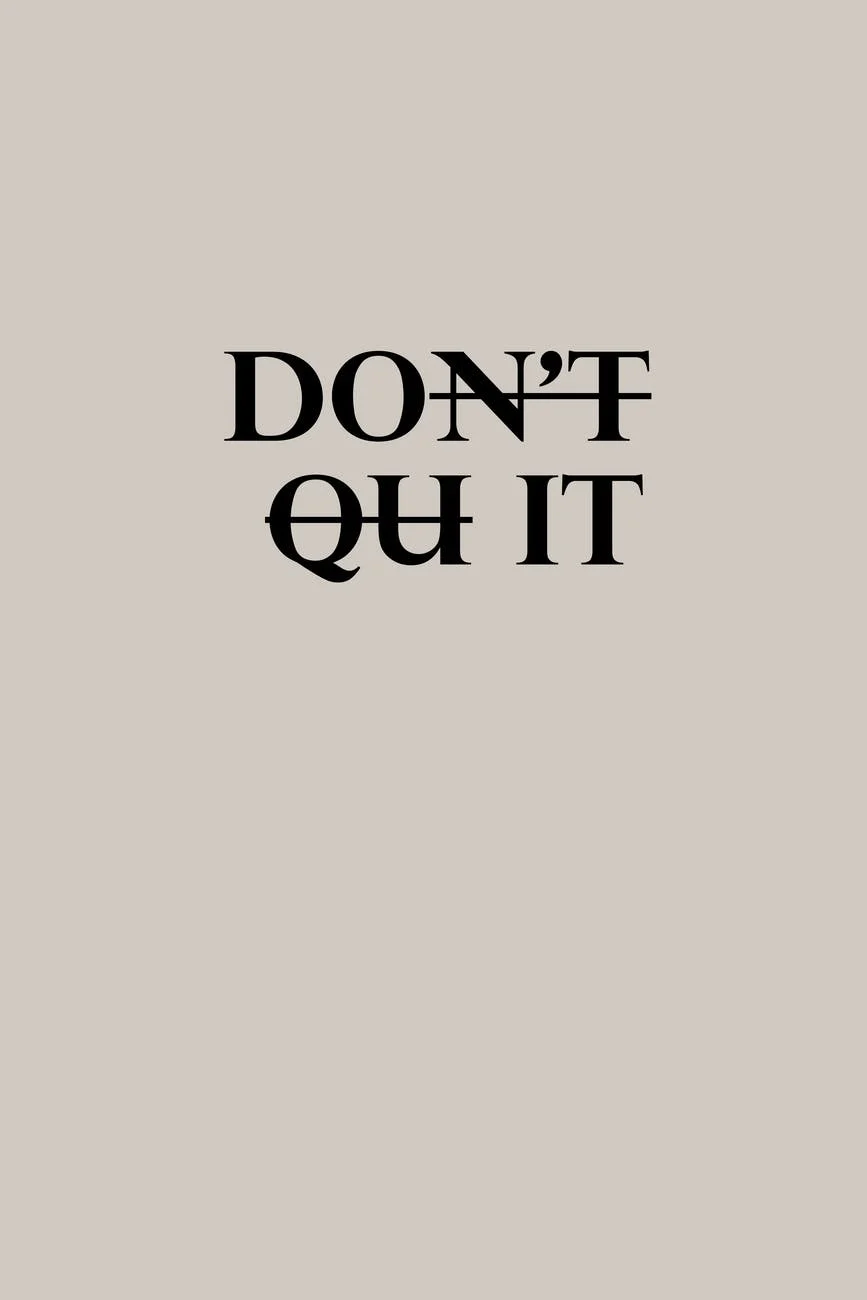 Photo by Olya Kobruseva from Pexels
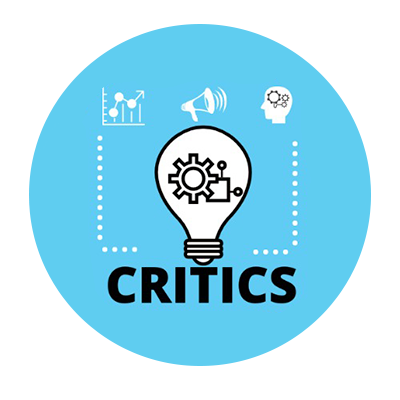 Challenges in the digital age
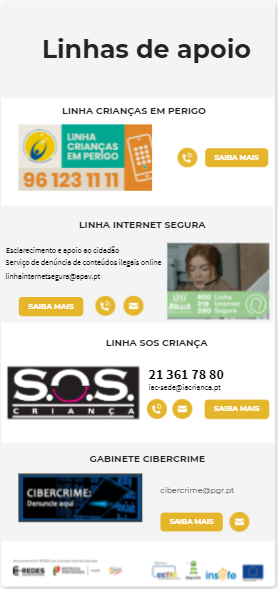 Support lines: In Portugal
https://view.genial.ly/617c077ba692a00ddbd07793
Thank You